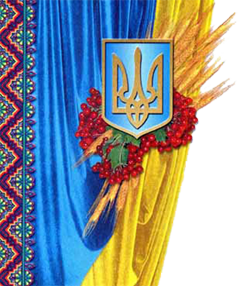 Практичне заняття. Про що можна довідатися з сімейного фотоальбому. Родинне дерево.
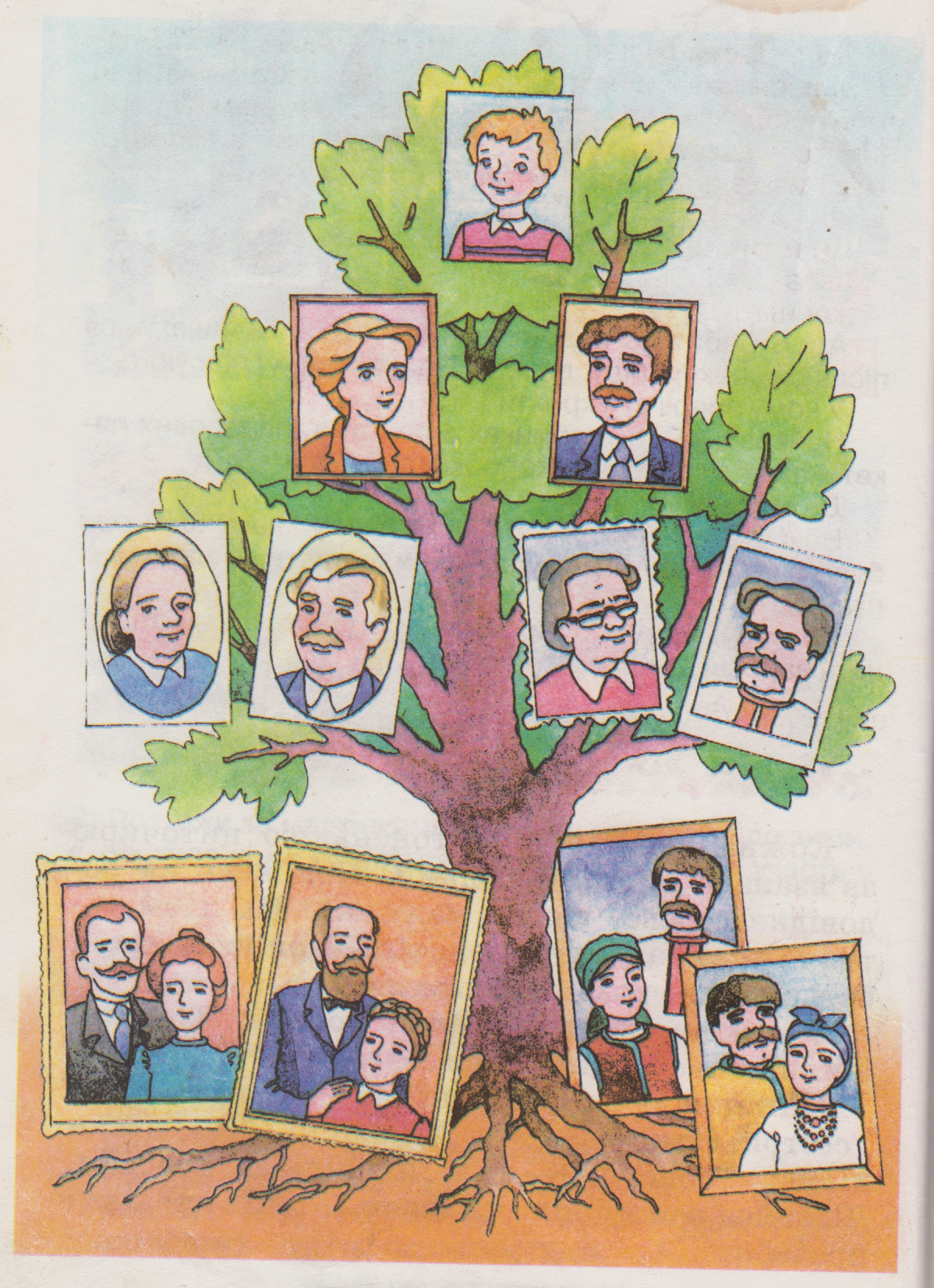 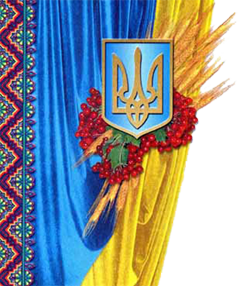 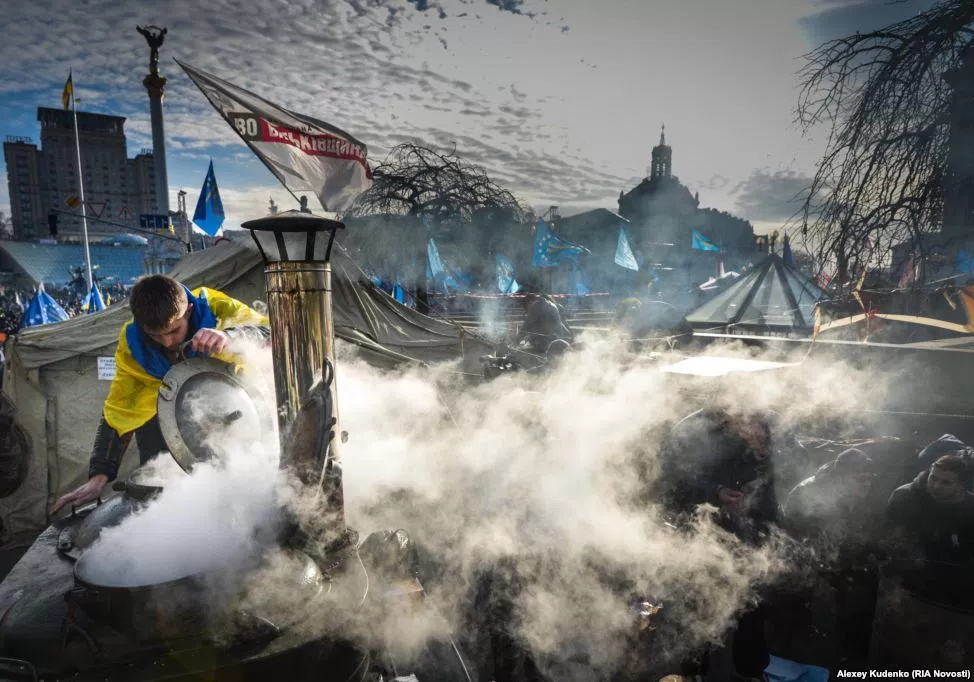 Фотографія –це  мить з життя
Фотографія це  мить з життя
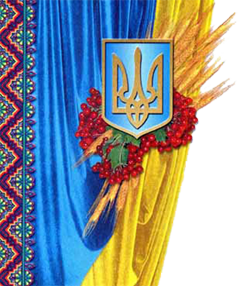 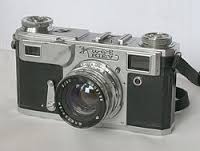 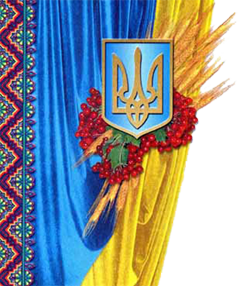 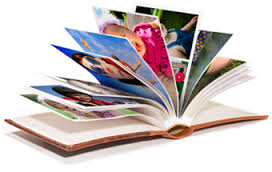 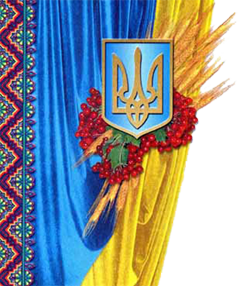 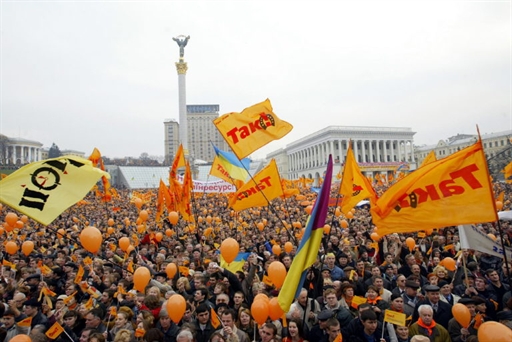 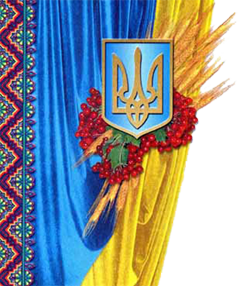 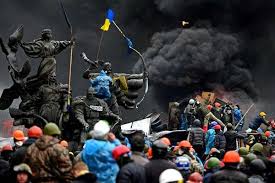 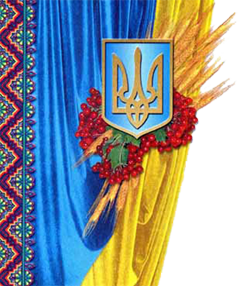 Як працювати з фотографією – історичним джерелом      Аналізуючи фотопам’ятку, намагайтесь                       послідовно відповідати на запитання:* Кого зображено на фотографії? Хто ці люди і що вони роблять?* Коли і де відбувається ця подія?Чому ви так вважаєте?* З якою метою зроблено фотографію?* Якої інформації бракує, аби повністю відповісти на ці запитання?* Чи є на фотографії підпис,інші написи? Чи можуть вони стати у пригоді під час вашого дослідження?* Які висновки можна зробити? Про що ще ви хотіли б дізнатися?
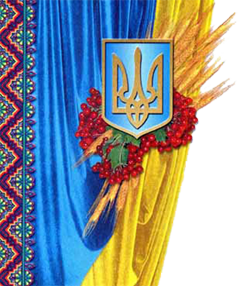 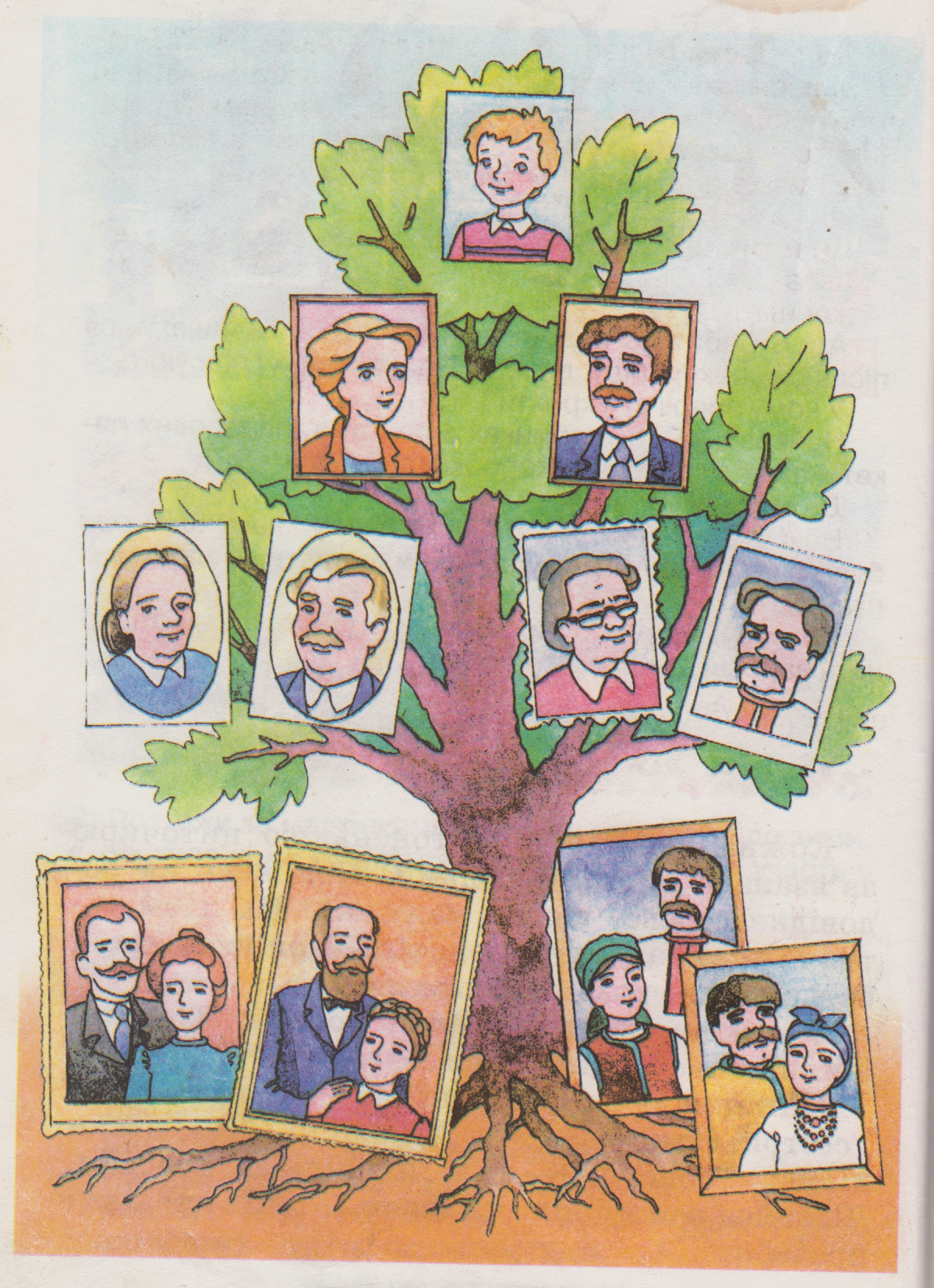 Рід – це низка 
поколінь, які 
походять від
одного предка.

Родовід – це 
історія 
поколінь певного 
роду.
Сім’я – це така спільність людей, яка спирається на шлюбний союз, родинні зв’язки, різноманітні відносини між її членами, які живуть разом і спільно ведуть господарство.
Родинне дерево (генеалогічне) – схематичний родовід певної сім’ї чи родини
Починати побудову родоводу потрібно зі збору точних відомостей. І в першу чергу слід опитати всіх живих родичів старшого покоління: батьків, дідусів, бабусь, тіточок і дядечків. Особливу увагу в їхніх розповідях слід звертати на повні імена предків, відомі дати народження, смерті, а так само найбільш значних життєвих подій. Якщо у ваших родичів збереглися які-небудь сімейні архіви (листи, щоденники, фотографії), їх теж слід долучити. 
Важливо враховувати, що у літніх людей часто є проблеми з пам’яттю, тому всі розказані ними відомості бажано підкріплювати документально. 
Всі отримані відомості краще всього відразу ж записувати в зошит або збирати в папку. По-перше, це допоможе краще запам’ятати сімейну історію, по-друге, так простіше упорядкувати отриману інформацію. 
Зібрані відомості вже в процесі роботи можна починати оформляти у вигляді родовідного дерева.
Генеологія-
наука ,яка вивчає  походження  та  взаємний   зв’язок  родини
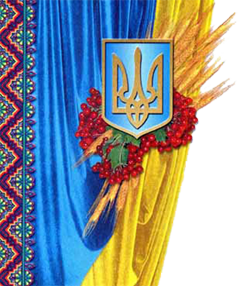 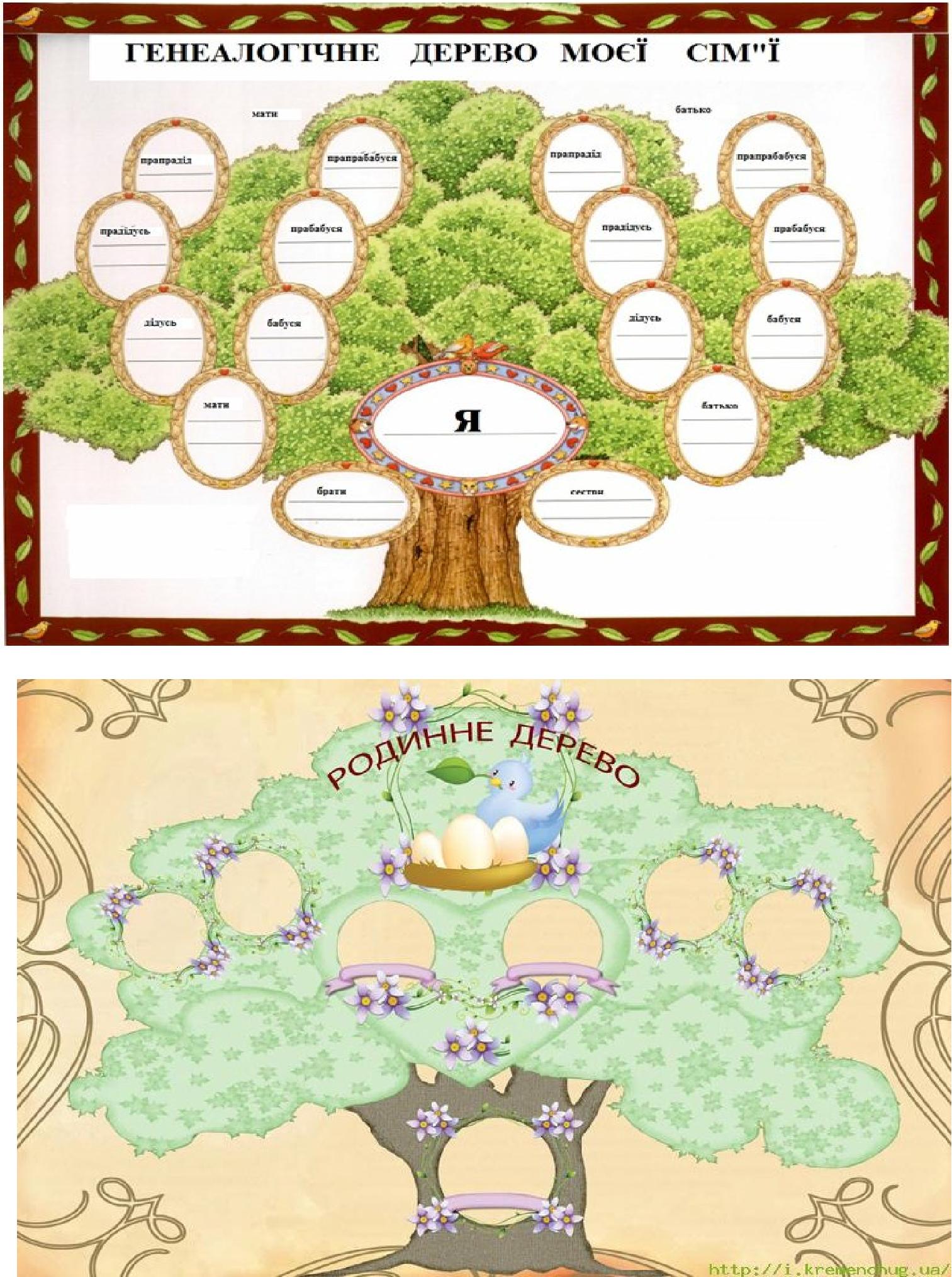 Самооцінювання
Самооцінювання  учнів
Підсумок уроку
- Про що ми говорили на уроці?
- Як повинні жити усі члени родини?
     Це дуже важливо, щоб сім'я, родина була згуртованою, дружною, міцною. Бо сильна сім'я,
 родина, рід — це міцна держава. 
У кожного з нас є своя родина. І якщо складемо всі родини — це весь український народ, вся Україна.